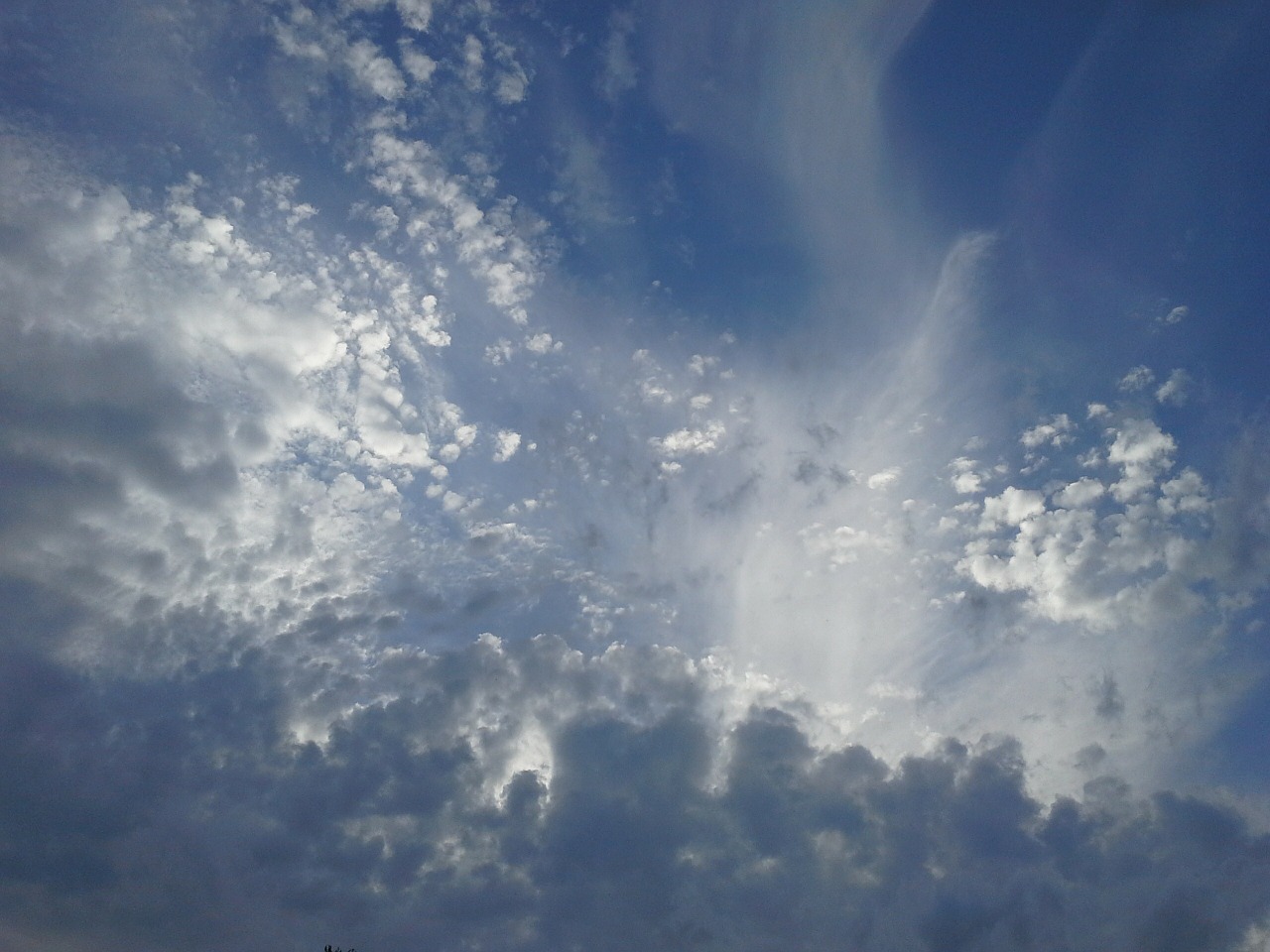 Faith and Evidence
Hebrews 11:6
John 20:29-31
1 Peter 3:13-16
Definition
Reasonable

Understanding
Readiness
Reason
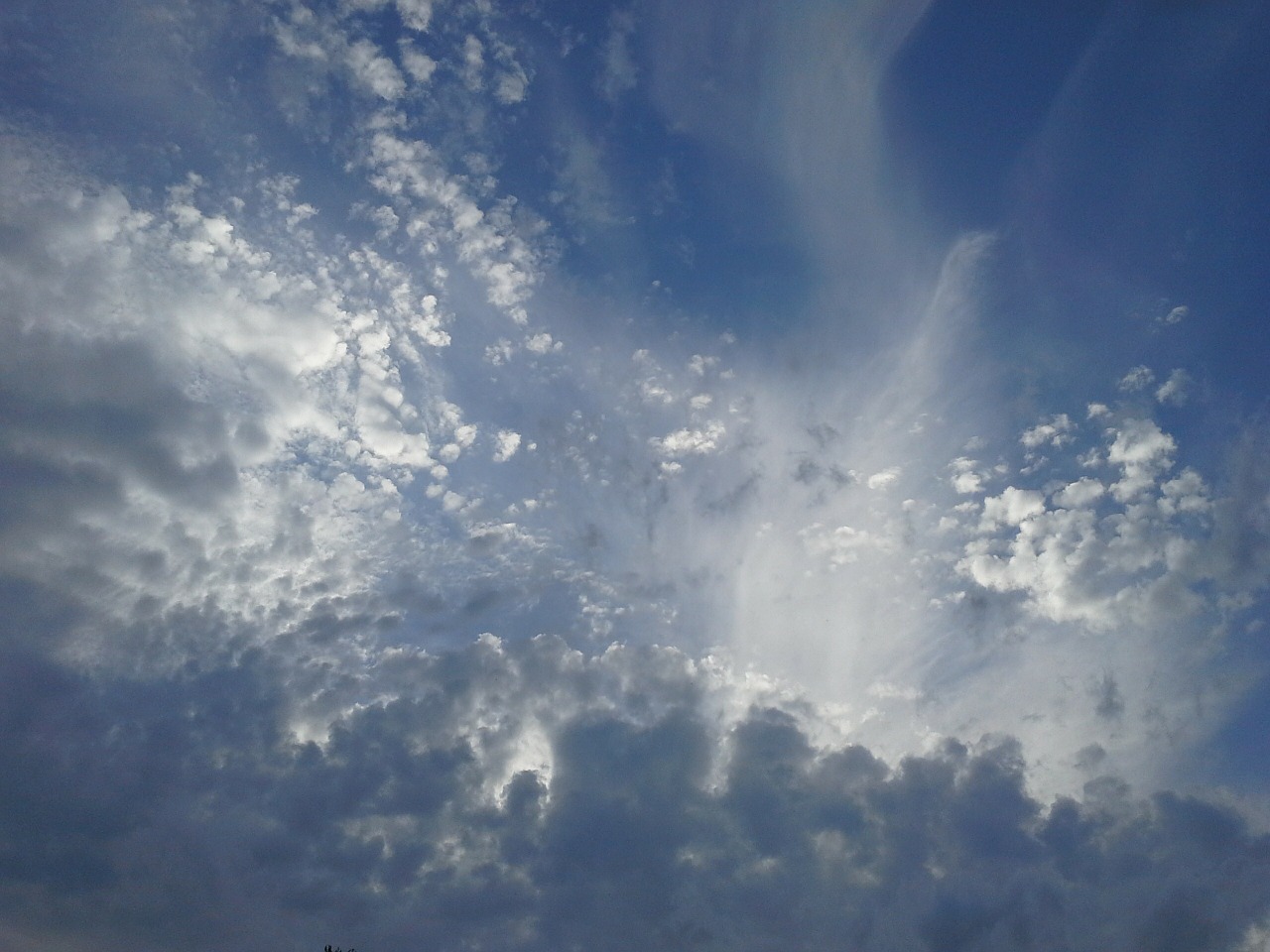 Faith and Evidence
Luke 1:1-4
1 Cor. 15
John 5
As in a court of law: 

Documents
Eyewitnesses
Explain all together